İş modeli: Yeni bir girişim için gerekli olan işle ilgili iç ve dış etkenler ile stratejilerin belirlenerek yazılı hale getirilmesidir
İş modeli: işe başlarken girişimcinin  içsel ve dışsal etkenleri dikkate alarak gelecek  piyasada yapmayı düşündüklerini nasıl yapacağını gösteren yazılı bir dokümandır. 
İş planında girişimci şu temel sorulara cevap vermektedir;
Şu Anda Neredeyim? 
Nereye Gidiyorum? 
İstediğim Yere Nasıl Ulaşırım? 
İş modeli kurulacak işin gelecekte hedeflediği duruma ulaşmasında rehber olacak bir plandır.
İŞ MODELİ HAZIRLAMA
İş Fikrinin Temel Faaliyet Alanları
Üretim işletmeleri
Mal/Ürün üreten işletmeler; Hazır giyim, otomobil, ayakkabı vb.
Hizmet üreten işletmeler; Resteranlar, hastaneler, bankalar, oteller, turizm ajansları vb.
Ticari işletmeler; Süpermarketler, mazalar, komisyoncular vb.
Her iki faaliyeti birlikte yürüten işletmeler;  üretim ve pazarlamanın aynı çatı altında yapıldığı yerler.
Kuruluş Hakkında Genel Bilgi:
Şirketin adı, üretimmi, hizmet işletmesimi, misyonu (hukuki şekli),işi,  yeri  ve şu anda pazardaki durumunun (kurulmuş bir şirket mi veya kurulma aşamasında mı?) belirtilmesi gerekir. 
Vizyon: 
Hangi işi / işleri yapmak üzere buradayız? 
Hangi değerler bize yön verecek?
Hedefimiz ne? nereye ulaşmak istiyoruz? 
Misyon: 
Şirket çalışanların önem verdiği ilkeler
İşletmenin amacı veya var oluş nedeni
Müşteri kitlesi ve pazara sunacağı mal veya hizmet
Rekabet felsefesi 
İşletmenin genel olarak vermek istediği imaj
İşletmenin hedefine ulaşması için yapması gerekenler
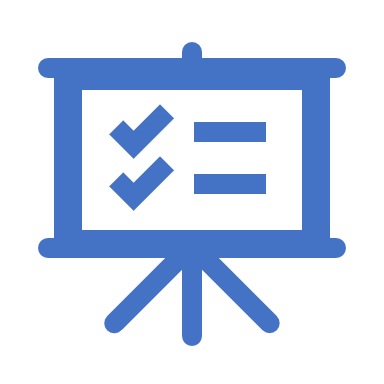 İŞLETMENİN KANUNİ YAPISI NASIL OLACAK İŞ MODELİNDE BELİRTİLMELİ
Şirketler
Adi Şirket
Ticari Şirket
Komandit Şirket
Kollektif Şirket
Sermayesi paylara bölünmüş Komandit şirket 
Limited Şirket
Anonim Şirket
Kooperatif
Tek Şahıs İşletmeleri
İşletmenin faaliyetlerini yürüten ve sahibi olan tek kişi Tacir’dir. 
İşletme sahibi ile işletme hukuki yönden ayrı tutulamaz bütün sorumluluk işletme sahibindedir.
Pazarlama Planı - Pazarlama Hedef, Strateji Ve Faaliyetlerinin Durumu:
Potansiyel müşteriler kimlerdir, demografik özellikleri, satın alma güçleri ve alışkanlıkları vs. 
Uzun vadeli hedefler ve stratejiler 
Güçlü ve zayıf yönler nelerdir
Pazarlama hedeflerine ulaşmak için pazarlama karmasının oluşturulması
Ürünlerde, kalite, biçim, marka adı
Fiyat politikası, fiyat listesi, indirimler ve vadeli ödemeler
Dağıtım kanallarınız, hangi bölgelerde hangi toptancı ve perakendeciler kullanılacak
Tutundurma için hangi yöntemler kullanılacak
Ürünün özelliği 
Belirlenen hedef pazarın özellikleri
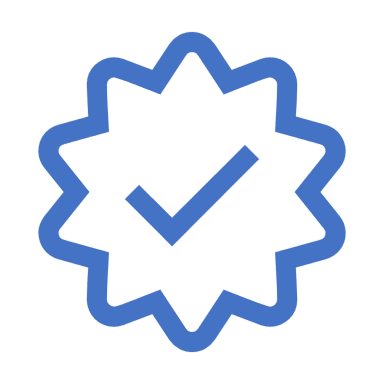 İnsan Kaynakları:
Var olan  işgücünü ilave olarak kaç personele ihtiyacınız var ( işe yeni işe başlıyorsanız işgücü ihtiyacınızın tamamını hesaplamanız gerekir)?  
İşgücünü nasıl temin edecekseniz?
Eğitim, deneyim ve özel yetenek bilgi için şartlarınız nelerdir?
Hangi personel nerede çalışacak ve ne işi yapacaklar?
Yetiştirme ve geliştirme için neler yapmayı düşünüyorsunuz?
Dışsal kaynak sizin personel ihtiyacınızın ne kadarını karşılıyor (eğer   dışsal kaynağa başvurmayı düşünüyorsanız)? Hangi şirket size çalışan temin edecek?
Yönetim ve Organizasyon:
İş yerinizi nasıl organize edeceksiniz? Kaç bölüm var? Örgüt şemanız nasıl?
Yönetim kurulu kimlerden oluşuyor? Görevleri nelerdir? Kimlere temsil yetkisi verdiniz?
İşletme sahipleri paylar nelerdir? 
İşletme yöneticileri kimlerdir  ve sorumlulukları nelerdir?  (Özgeçmişlerinin ek kısmında sunulması faydalıdır)
Yöneticilerin ne gibi özellikler vardır ki siz yönetici olarak istihdam ediyorsunuz?
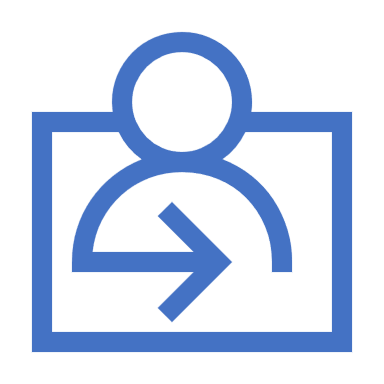 Finans:
İlk yıl için tahminler aylara göre yapılmalıdır . İkinci ve üçüncü  yıl için  dört aylık dönemler şeklinde, dördüncü ve beşinci yıllar için yıllık olarak yapılmalıdır. Aşağıdaki bilgilerin bu bölümde bulunması gerekir. 
Gelir tablosu
Nakit akım tablosu
Sermaye için gerekli para ve ödeme zamanlar. Şimdi ne kadar sermayeye   ihtiyacınız  var? Ne kadar ödenmiştir?
Bilanço tablosu
Kara geçiş (Başa baş) noktasının analizi 
Şirket istediğiniz gibi büyümediği taktirde stratejiniz nedir (Satmak, halka açılmak , ortak almak v.b.)?